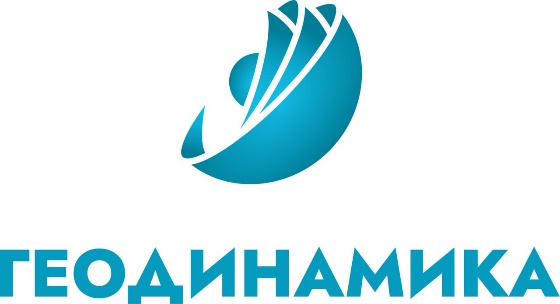 Панель управления
ЮГРМ.362621.001
Назначение:
       Изделие предназначено для управления судовыми стеклоочистителями и обеспечения связи со щитом управления.
Функциональность:
включение/отключение приводов стеклоочистителей;
включение обогрева рычага щетки стеклоочистителя;
увеличение/уменьшение скорости движения щетки на приводе;
обогрев/продув теплым воздухом форсунки омывателя стекла;
включение омыва иллюминатора;
увеличение/уменьшение скорости движения щетки на каждом отдельном приводе стеклоочистителя;
включение подсветки кнопок панели;
увеличение/уменьшение яркости подсветки кнопок.
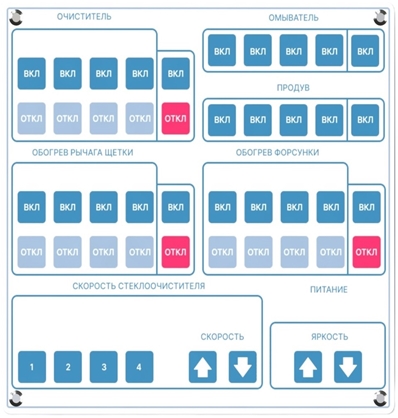 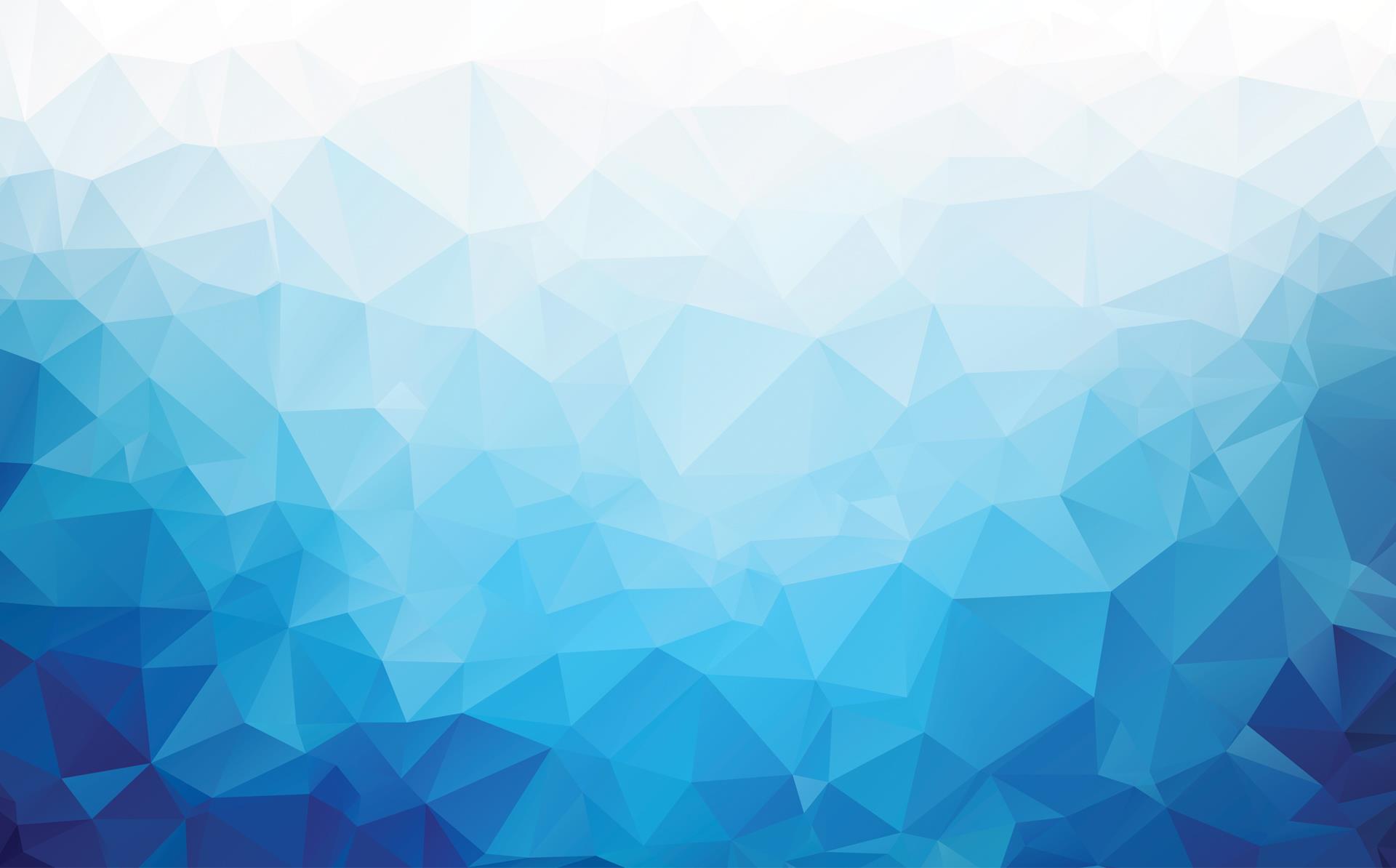 Основные направления деятельности компании:
Разработка электронных и информационных программно-аппаратных комплексов и систем управления, автоматизации, навигации и телекоммуникаций
Высокотехнологичные разработки в интересах гражданского судостроения и техники для освоения шельфовых месторождений.
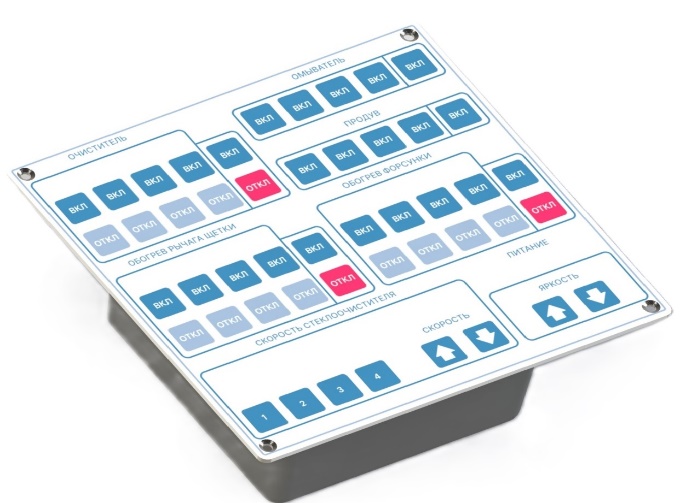 Преимущества:

Применение в составе изделия менее 20% иностранных комплектующих
Высокая надежность



Состав изделия:
Панель управления
Комплект ЗИП
Паспорт
Руководство по эксплуатации
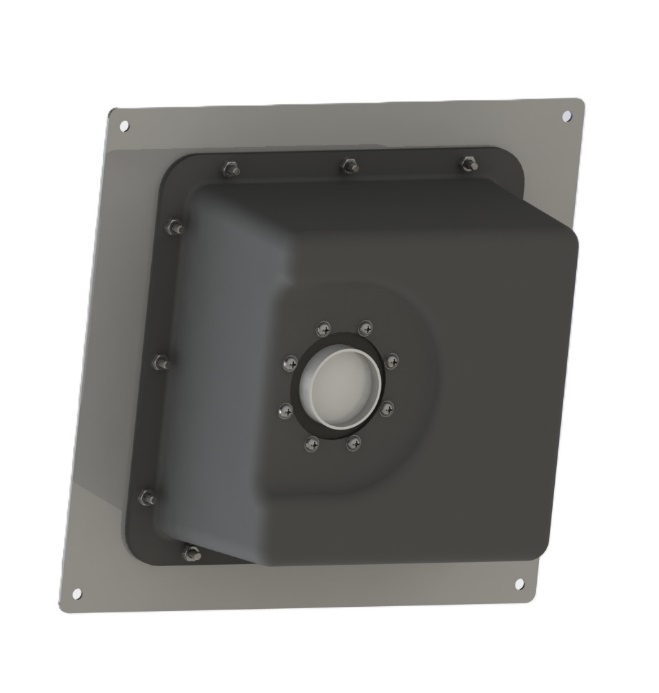 Тактико-технические характеристики:
Акционерное общество 
«Геодинамика»
127015, г. Москва, 
ул. Расковой, 34, к.13А
Тел: 8 (495) 129-91-00, 
e-mail: mail@geo-dinamika.ru
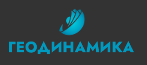 www.geo-dinamika.ru